ΕΘΝΙΚΟ & ΚΑΠΟΔΙΣΤΡΙΑΚΟ ΠΑΝΕΠΙΣΤΗΜΙΟ ΑΘΗΝΩΝΣΧΟΛΗ ΕΠΙΣΤΗΜΗΣ ΦΥΣΙΚΗΣ ΑΓΩΓΗΣ & ΑΘΛΗΤΙΣΜΟΥΜΑΘΗΜΑ: Οργάνωση Προγραμμάτων Κινητικής Αναψυχής [ΘΕ-446ΑΔ] ()
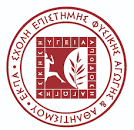 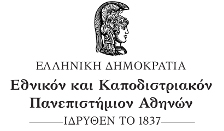 ΣΧΟΛΗ ΕΠΙΣΤΗΜΗΣ ΦΥΣΙΚΗΣ ΑΓΩΓΗΣ & ΑΘΛΗΤΙΣΜΟΥ
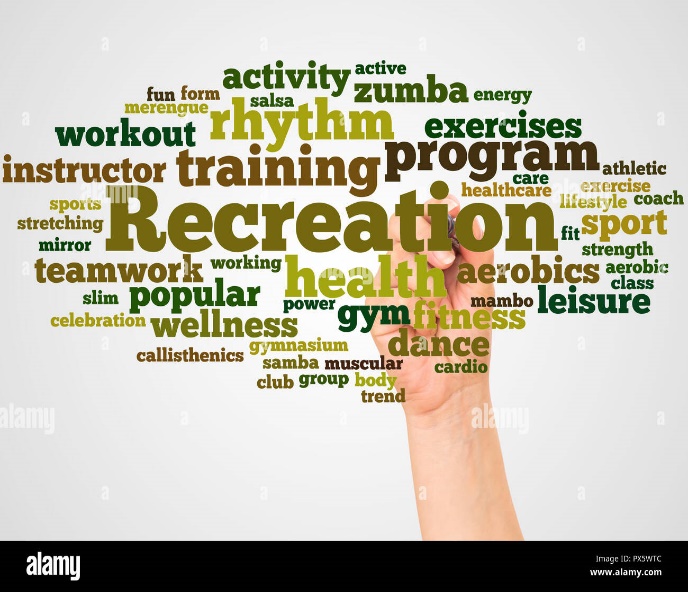 ΜΑΘΗΜΑ: 
Οργάνωση Προγραμμάτων 
Κινητικής Αναψυχής [ΘΕ-446ΑΔ]
1ο ΜΑΘΗΜΑ: 
ΣΧΟΛΗ-ΕΛΕΥΘΕΡΟΣ ΧΡΟΝΟΣ-ΑΝΑΨΥΧΗ

Υπευθυνος μαθηματος: Γιαννης Αυθινος, Καθηγητhς
Διδάσκων:	                  γιαννης Θαμνοπουλος PhD
ΑρχαΙα  ΕλλΑδα: «ΣχΟλη»
ΑΡΙΣΤΟΤΕΛΗΣ 
Αναγκαίον προς χάριν του ωραίου

       ΠΛΑΤΩΝ
Διαθέσιμος χρόνος
Ατομική ελευθερία
Αυτό-έκφραση
Διαχωρισμός από την αργία
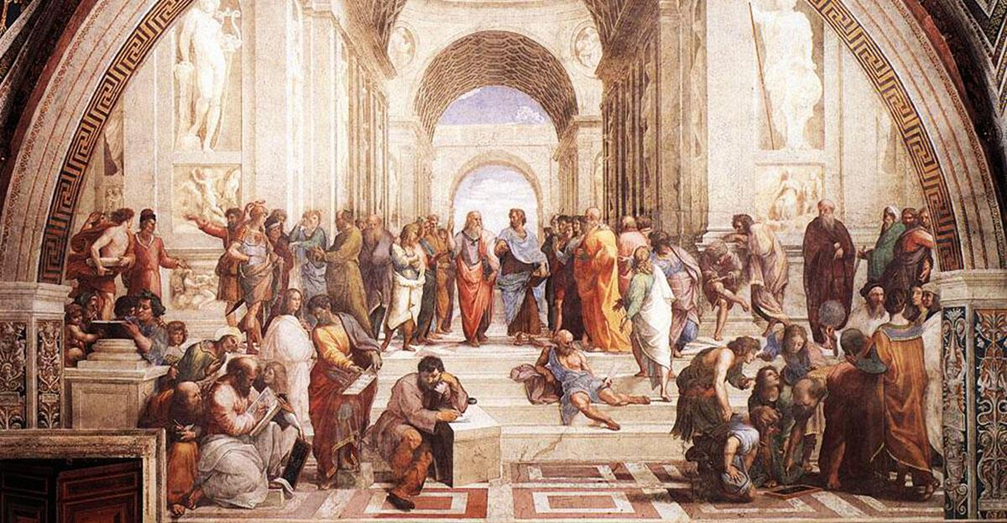 ΣχΟλη - ΠροσεγγΙσεις
ΚΛΑΣΙΚΗ
ΟΛΟΚΛΗΡΩΜΕΝΗ
ΔΙΑΣΤΑΣΗ
ΨΥΧΙΚΗ
ΚΑΤΑΣΤΑΣΗ
ΑΝΤΙΩΦΕΛΙΜΑΤΙΚΗ
ΜΗ ΕΡΓΑΣΙΑΣ
ΕΛΕΥΘΕΡΟΥ ΧΡΟΝΟΥ
ΣχΟλη - ΟφΕλη
ΨΥΧΟΛΟΓΙΚΑ
ΕΚΠΑΙΔΕΥΤΙΚΑ
ΑΙΣΘΗΤΙΚΑ
ΦΥΣΙΟΛΟΓΙΚΑ
ΧΑΛΑΡΩΤΙΚΑ
ΚΟΙΝΩΝΙΚΑ
ΣχΟλη - ΔιαστΑσεις
Παθητική συμμετοχή,
φίλαθλος
ψυχαγωγία
παιγνίδι
Αυθόρμητη δραστηριότητα
ΣΧΟΛΗ
Ενεργητική συμμετοχή  ΑγΟ
Κινητική αναψυχή
ΨυχαγωγΙα: Η παθητικΗ σχΟλη
Θεατής  - ΘΕΑΤΡΟ – ΚΙΝΗΜΑΤΟΓΡΑΦΟΣ - ΤΗΛΕΟΡΑΣΗ  
Φίλαθλος – ΣΤΑΔΙΟ – ΤΗΛΕΟΡΑΣΗ – ΚΑΝΑΛΙΑ
Ακροατής – ΜΟΥΣΙΚΗ –ΡΑΔΙΟΦΩΝΟ – ΣΥΝΑΥΛΙΑ 
Παρατηρητής – ΠΟΥΛΙΩΝ – ΑΓΡΙΩΝ ΖΩΩΝ – ΠΛΑΝΗΤΩΝ
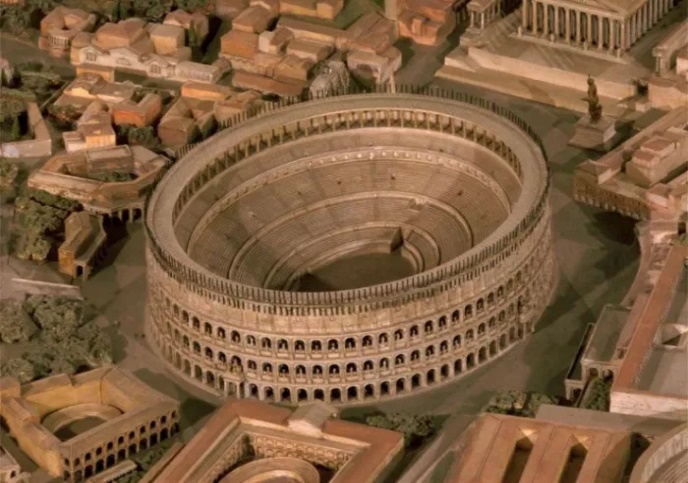 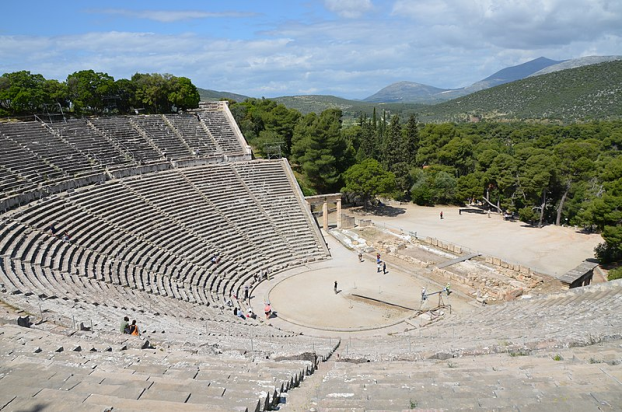 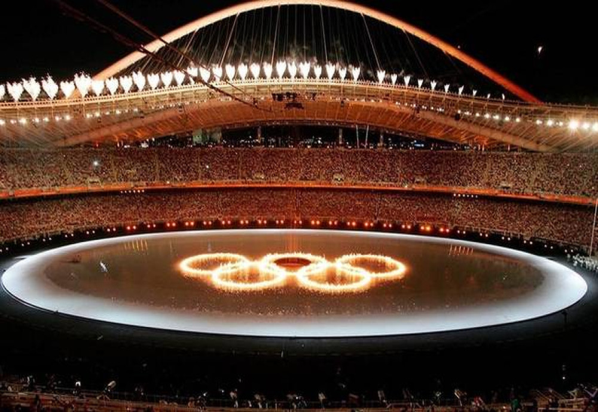 ΨυχαγωγΙα
Διασκέδαση της ψυχής ή του πνεύματος
Παρακολούθηση ή συμμετοχή σε διασκεδαστικές εκδηλώσεις
ΠαιγνΙδι: ΑυθΟρμητη δραστηριΟτητα
Ευχαρίστηση από τη συμμετοχή
Αυθορμητισμός, 
Εθελοντική συμμετοχή
Εσωτερική παρόρμηση για την εμπειρία
ΠΑΙΓΝΙΔΙ
Προσιτότητα
Ευρύτερη -βαθιά αξία
ΤΥποι παιγνιδιοΥ
Συμβολικό παιγνίδι
Χειρισμοί
Φυσική δραστηριότητα
Συναγωνισμοί - Αγώνες
Κιν. ΑναψυχΗ: Η ενεργητικΗ σχΟλη
ΕΊΝΑΙ ΕΝΕΡΓΗΤΙΚΗ και ΟΡΓΑΝΩΜΕΝΗ
ΠΡΑΓΜΑΤΟΠΟΙΕΙΤΑΙ  ΚΥΡΙΩΣ ΚΑΤΑ ΤΟΝ ΕΛΕΥΘΕΡΟ ΧΡΟΝΟ
ΓΙΝΕΤΑΙ ΜΕ ΤΗ ΒΟΥΛΗΣΗ ΤΟΥ ΑΤΟΜΟΥ
ΤΑ ΑΠΟΤΕΛΕΣΜΑΤΑ ΤΗΣ ΕΊΝΑΙ ΘΕΤΙΚΑ
ΣΕ ΑΥΤΗΝ ΔΕΝ ΥΠΑΡΧΕΙ ΟΙΚΟΝΟΜΙΚΗ Η ΕΠΑΓΓΕΛΜΑΤΙΚΗ ΕΠΙΔΙΩΞΗ
ΠΡΟΣΦΕΡΕΙ ΧΑΡΑ ΚΑΙ ΨΥΧΑΓΩΓΙΑ
ΕΊΝΑΙ ΕΠΟΙΚΟΔΟΜΗΤΙΚΗ
ΣΤΗΝ ΙΔΑΝΙΚΗ ΜΟΡΦΗ ΤΟ ΑΤΟΜΟ ΜΠΟΡΕΙ ΝΑ ΜΑΘΕΙ ΠΩΣ ΝΑ ΖΕΙ ΜΙΑ ΖΩΗ ΔΗΜΙΟΥΡΓΙΚΗ  ΕΥΤΥΧΙΣΜΕΝΗ ΚΑΙ ΜΕ ΝΟΗΜΑ ΠΕΡΙΕΧΟΜΕΝΟ
Κιν. ΑναψυχΗ: ΕνεργητικΗ σχΟλη
Δραστηριότητες (ενεργητικές ή παθητικές) οι οποίες με τις κατάλληλες προϋποθέσεις επιτρέπουν στους συμμετέχοντες να φτάσουν σε κατάσταση σχόλης
Μέσο βελτίωσης του πνεύματος, διάπλασης χαρακτήρα, ανάπτυξης δεξιοτήτων, βελτίωση της υγείας, αύξηση παραγωγικότητας και ψυχικής διάθεσης, κ.ά. (Butler, 1967).
ΕλεΥθερος  χρΟνος
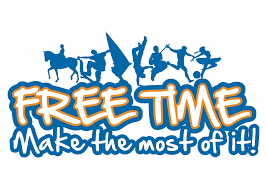 ΕΡΓΑΣΙΑ – ΥΠΝΟΣ – ΚΟΙΝΩΝΙΚΕΣ ΑΠΑΣΧΟΛΗΣΕΙΣ – ΥΠΟΧΡΕΩΣΕΙΣ

Για ατομική καλλιέργεια
ΑγΟ – ΚΙΝ. ΑΝΑΨΥΧΗ
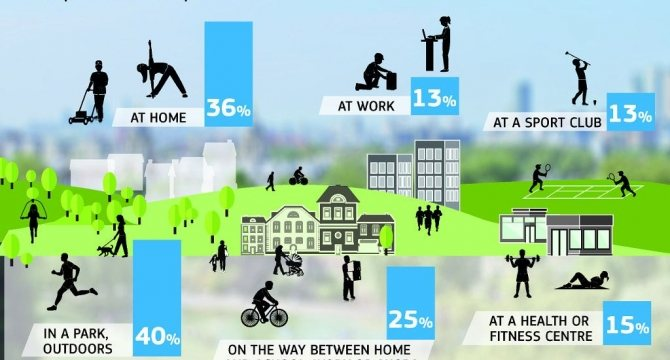 ΧαρακτηριστικΑ συμμετοχΗς σε δραστηριΟτητες κιν. αναψυχΗς
Πραγματοποίησή της στη διάρκεια του ελεύθερου χρόνου 
Αυτοβουλία συμμετοχής
Ελευθερία επιλογής της δραστηριότητας
Θετικό αποτέλεσμα από τη συμμετοχή – εμπειρία
Έμφαση στο ψυχολογικό αποτέλεσμα της εμπειρίας (ποιότητα, βαθμός συγκίνησης και ενθουσιασμού, ικανοποίησης)
ΧΟΜΠΙ
ΣΥΝΑΥΛΙΕΣ
ΔΙΑΓΩΝΙΣΜΟΙ
ΦΕΣΤΙΒΑΛ
ΠΑΡΕΛΑΣΕΙΣ
Κοινωνικά
γεγονότα
Τέχνες
Πολιτιστικά
γεγονότα
Άσκηση ευρωστία υγεία
Κινητική αναψυχή
παιγνίδι
ΕΙΔΙΚΕΣ
ΕΚΔΗΛΩΣΕΙΣ
ΜΟΥΣΙΚΗ
ΘΕΑΤΡΟ - ΧΟΡΟΣ
ΕΙΚΑΣΤΙΚΑ
ΧΕΙΡΟΤΕΧΝΙΑ
ΦΙΛΟΛΟΓΙΑ
ΚΙΝΗΜΑΤΟΓΡΑΦΟΣ
ΚΟΙΝΩΝΙΚΕΣ 
ΣΥΓΚΕΝΤΡΩΣΕΙΣ
ΔΕΞΙΩΣΕΙΣ
ΧΟΡΟΙ
ΕΟΡΤΑΣΜΟΙ
ΣΥΝΕΣΤΙΑΣΕΙΣ
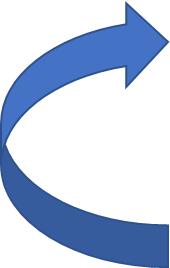 ΑΘΛΗΤΙΣΜΟΣ ΓΙΑ ΟΛΟΥΣ
ΑγΟ
ΑΘΛΗΤΙΣΜΟΣ ΓΙΑ ΟΛΟΥΣ (ΑγΟ)
ΑΘΛΗΜΑΤΑ
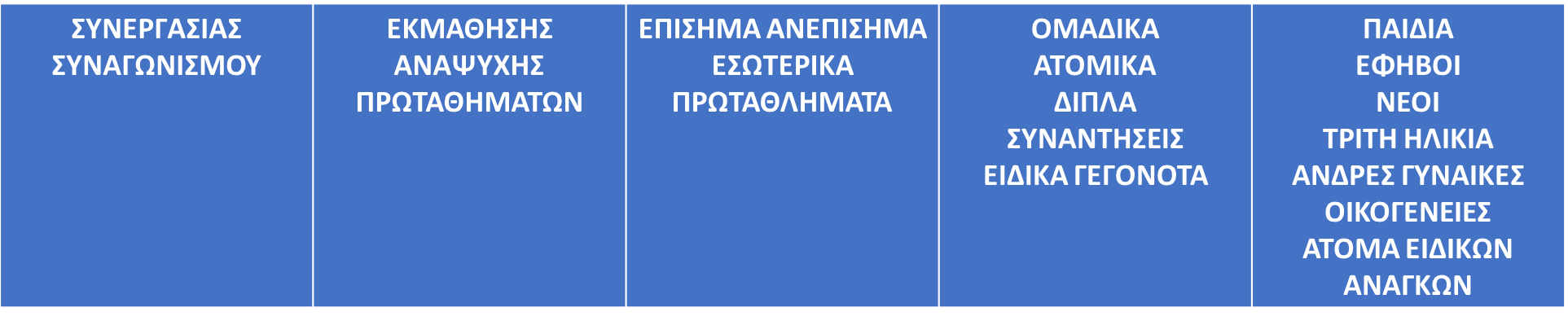 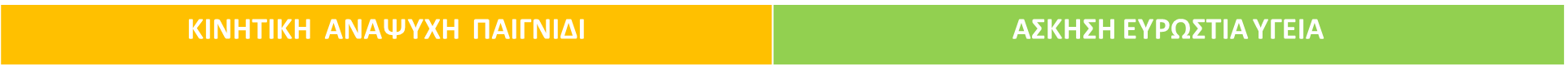 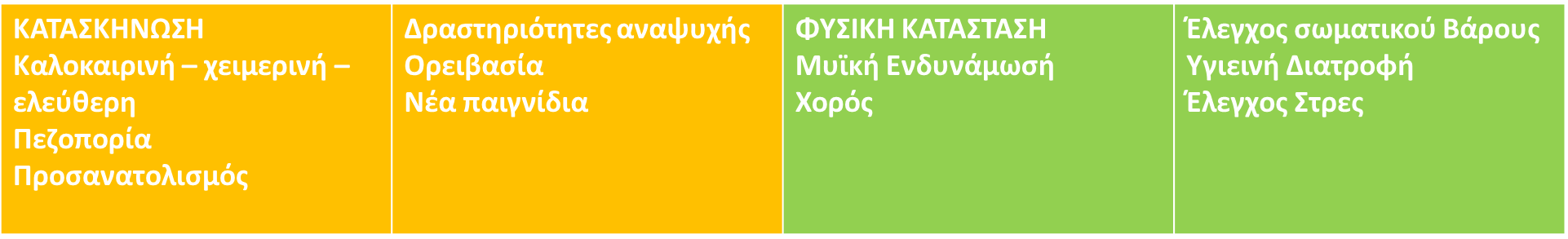 ΑγΟ- κιν. αναψυχΗ       με Φ. ΑγωγΗ
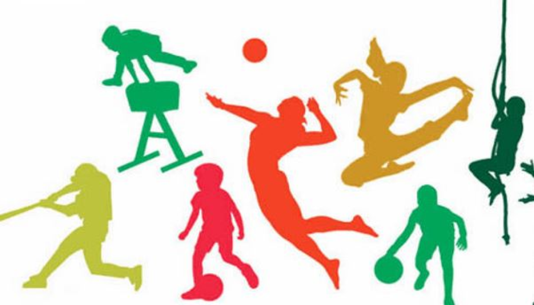 ΠΟΛΥΚΛΑΔΙΚΟΤΗΤΑ της  ΑγΟ
ΟΡΓΑΝΩΣΗ
ΠΡΟΓΡΑΜΜΑΤΙΣΜΟΣ
ΗΓΕΣΙΑ
ΕΛΕΓΧΟΣ ΑΞΙΟΛΟΓΗΣΗ
ΑΘΛΗΤΙΚΗΣ ΔΙΟΙΚΗΣΗΣ
ΦΥΣΙΟΛΟΓΙΑ
ΕΡΓΟΦΥΣΙΟΛΟΓΙΑ
ΨΥΧΟΛΟΓΙΑ
ΚΟΙΝΩΝΙΟΛΟΓΙΑ
ΠΑΙΔΑΓΩΓΙΚΑ
ΔΙΑΧΕΙΡΙΣΗ
ΕΠΙΣΤΗΜΕΣ
ΑΘΛΗΤΙΣΜΟΥ
ΔΡΑΣΤΗΡΙΟ-ΤΗΤΕΣ
ΑΘΛΗΜΑΤΑ
ΑγΟ
ΓΥΜΝΑΣΤΙΚΗ 
Κ.α
ΥΠΑΙΘΡΙΕΣ ΔΡΑΣΤΗΡΙΟΤΗΤΕΣ
ΔΡΑΣΤΗΡΙΟΤΗΤΕΣ ΚΙΝΗΤΙΚΗΣ ΑΝΑΧΥΨΗΣ
ΠΑΙΓΝΙΔΙΑ
ΑΝΑΠΤΥΞΗ ΕΥΡΩΣΤΙΑΣ
ΡΟΛΟΣ του ειδικοΥ ΑγΟ
ΑναψυχΗ - ΑθλητικΟ ΟικοδΟμημα
ΕΠΑΓΓΕΛΜΑΤΙΚΟΣ
ΑΘΛΗΤΙΣΜΟΣ
ΠΡΩΤΑΘΛΗΤΙ-ΣΜΟΣ
ΕΡΑΣΙΤΕΧΝΙΚΟΣ ΑΘΛΗΤΙΣΜΟΣ
ΦΥΣΙΚΗ  ΑΓΩΓΗ
ΑγΟ – ΚΙΝΗΤΙΚΗ  ΑΝΑΨΥΧΗ
ΑποσαφΗνιση ορολογΙας
Άσκηση για όλους (δυνατότητα εκγύμνασης με στόχο τη διατήρηση της υγείας)
Αθλητισμός για όλους (δυνατότητα άθλησης με κάποια μορφή οργάνωσης για την εκμάθηση των αθλημάτων)
Μαζικός αθλητισμός (συστηματική ενασχόληση του λαού με αθλητικές ή άλλες φυσικές δραστηριότητες – ευρύτητα συμμετοχής)
Μαζικός λαϊκός αθλητισμός (συμμετοχή του λαού στον τρόπο οργάνωσης και το περιεχόμενο των προγραμμάτων)
ΕρωτΗσεις;